SUNČANI SAT I RAZLOMCI
SUNČANI SAT
Sunčani sat u Varaždinu                   Sunčani sat u Veneciji
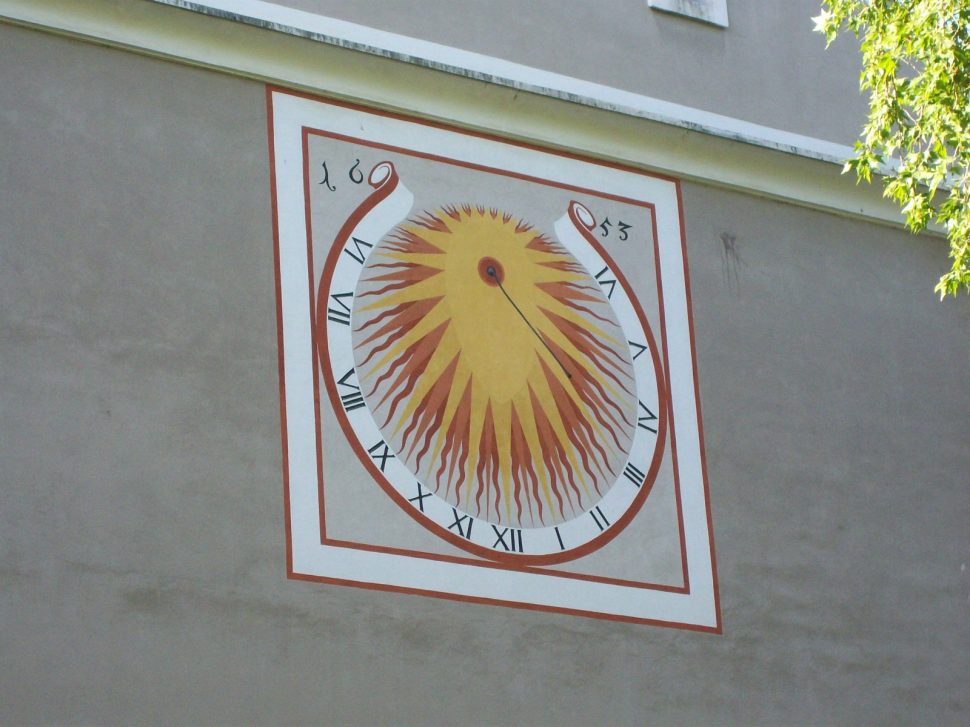 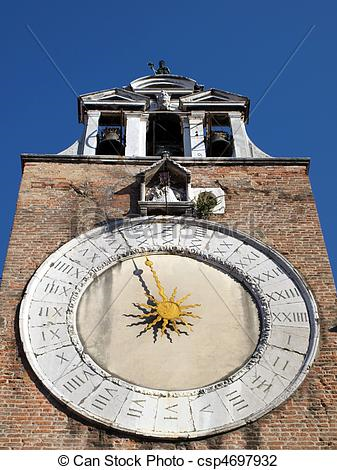 -astronomska naprava
-promjenom položaja Sunca pokazuje vrijeme približno točno
-njime su se koristili od antičkog doba
-do 19.st.-glavi način praćenja vremena
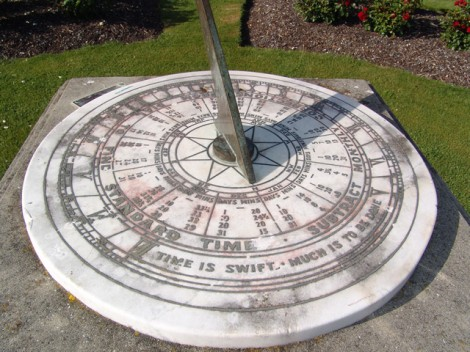 MATEMATIKA-SUNČANI SATOVI
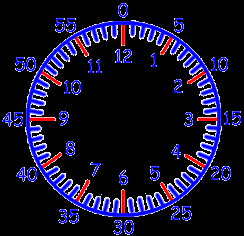 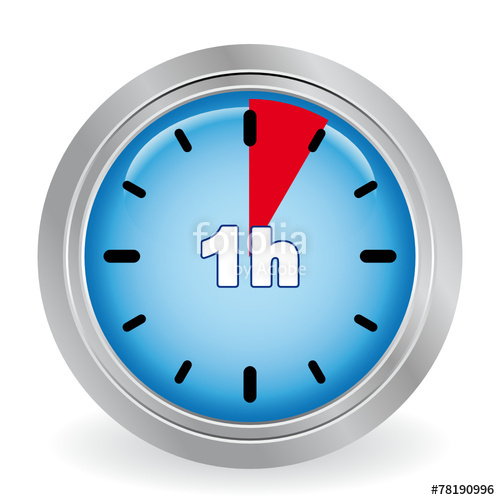 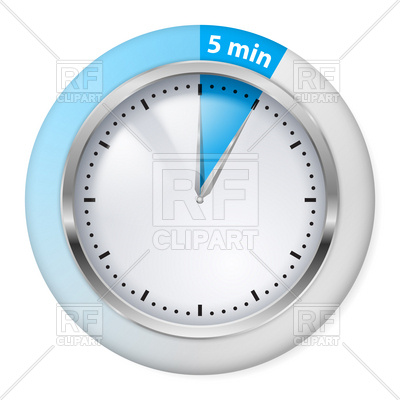 HVALA NA PAŽNJI !MAJA RACANOVIĆ, 6.B